CP Violation in the neutral K system
ΑΘΑΝΑΣΙΑ ΞΑΓΚΩΝΗ
Ο μετασχηματισμός της Parity (P), αντιστρέφει κάθε χωρική συντεταγμένη.  Αντιστοιχεί σε ανάκλαση και μετά στροφή 180°.  
Ο τελεστής C της συζυγίας φορτίου (Charge Conjugation) μετατρέπει το σωματίδιο στο οποίο επιδρά στο αντισωματίδιο του αφήνοντας τη θέση και την ορμή του αμετάβλητες.  
 Η CP συμμετρία σχετίζεται με την Ελικότητα-Helicity.  Ορίζουμε σαν ελικότητα ενός σωματιδίου h=ms/s, επίσης h=s·p/|p|.
Το σύστημα
Λόγω της διαφορετικής παραδοξότητας τους οι ισχυρές αλληλεπιδράσεις τα βλέπουν σαν διαφορετικά σωματίδια και έχουν διαφορετικές αντιδράσεις.
Η παραδοξότητα όμως δεν διατηρείται στις ασθενείς αλληλεπιδράσεις.  Άρα οι ασθενείς αλληλεπιδράσεις μπορούν να μετατρέψουν το Κ°  στο αντισωματίδιο του.
Ιδιοκαταστάσεις της CP
Μπορούμε να δημιουργήσουμε ιδιοκαταστάσεις της CP σαν γραμμικό συνδυασμό
Διασπάσεις του Κ° και CP
Το Κ° μπορεί να διασπαστεί είτε σε 2π είτε σε 3π.  Για τη διάσπαση σε 2π έχουμε έστω ότι διασπάται σε π°π°.  Το π και το Κ έχουν spin=0 άρα l=0, άρα parity=+1 και CP=+1.  Για τη διάσπαση σε π+π- συνεχίζουμε να έχουμε CP=+1.  
Για τη διάσπαση σε 3π έχουμε έστω ότι διασπάται σε ένα ζεύγος π° και προσθέτουμε ένα τρίτο για την parity.  Η συνολική στροφορμή πρέπει να παραμείνει 0, άρα για την parity έχουμε P=-1 και επιπλέον CP=-1.  Για την τελική κατάσταση π+π-π° πειραματικά βρίσκεται CP=-1.  
Αν η CP διατηρείται τότε Κ°s→2π και Κ°L→3π και εξαιτίας του μεγαλύτερου χώρου των φάσεων το Κ°s θα διασπάται πιο γρήγορα.  
Το 1964 ο Cronin ανακάλυψε διασπάσεις Κ°L→2π, άρα παραβίαση της CP συμμετρίας.
Ένα πρωτόνιο υψηλής ενέργειας συγκρουόμενο με ένα δεύτερο μπορεί να οδηγήσει στην εξαγωγή πιονίου.
Με πολύ μεγαλύτερη ενέργεια το d quark  του π μεσονίου μπορεί να αντικατασταθεί από s quark
p
p
p
p
p
p
p
π°
K°
p
Συνεπώς, τώρα μπορεί να μελετηθεί και η διάσπαση των καονίων.  Παρατηρείται συνεχής ταλάντωση των καονίων.
Κ°
Κ°
Pendulum demo
Αντιθέτως, η ποσότητες των δύο καονίων δεν είναι ίσες.  Η ποσοστιαία διαφορά συναντάται στο 0.26%.
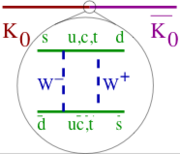 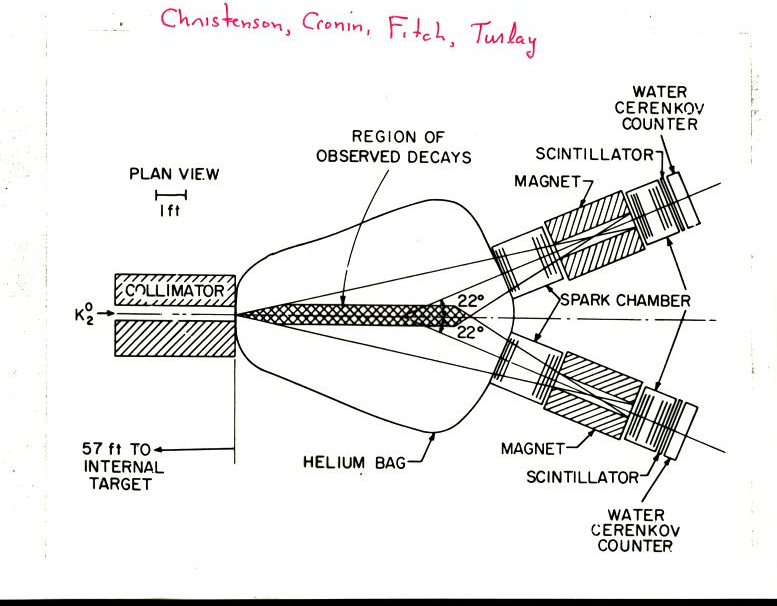 KTEV experiment at FermiLab
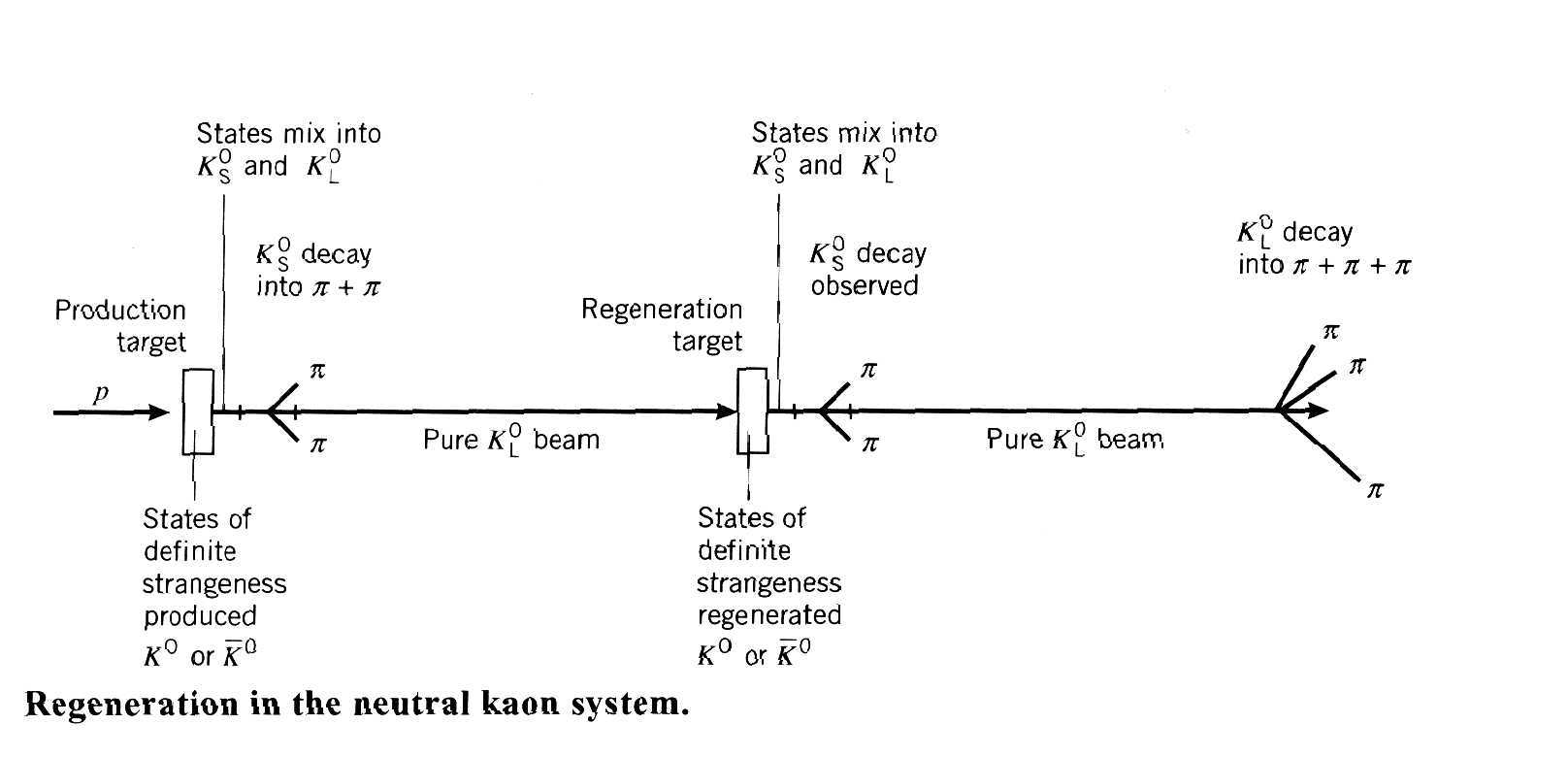 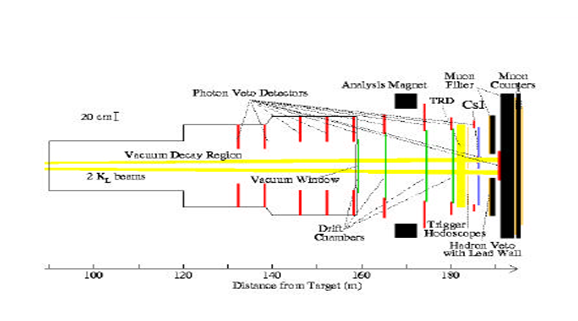 [Speaker Notes: Το FermiLab χρησιμοποίει υψηλή ενέργεια δέσμης πρωτονίου.  Ποσό που φτάνει E=860mc2.
Η τυπική ταχύτητα των σωματιδίων φτάνει το 99,97%της ταχύτητας του φωτός.  
Ο παραγοντας γ=140
Αρα ταξιδευει 2km αντί για15 m
Τα πιονια θα ,ετρηθουν μεσω της καμψης τους από ισχυρο μαγνητη]
Indirect Vs. Direct CP Violation
KL~(1+ε)K°-(1-ε)
~Kodd+εKeven
“direct” in decay process
“indirect” from asymmetric K-mixing
Αποτελέσματα
Με τα μέχρι στιγμής δεδομένα, η ασυμμετρία εκτιμάται ίση με 7.4×10-4, όπου 10-4 parts per million.
Re(ε′/ε) and Im(ε′/ε)
Ασυμμετρία ύλης-αντιύλης
Για κάθε 1,000,000,000 αντί-σωματίδια
Υπάρχουν 1,000,000,001 σωματίδια
[Speaker Notes: Η θεωρία ζητά ίδιο χρόνο ζωής και ίδια μάζα μεταξύ σωματιδίων και αντί-σωματιδίων]
ΒΙΒΛΙΟΓΡΑΦΙΑ
ΒΙΒΛΙΟΓΡΑΦΙΑ
Introduction to Elementary Particles, D. Griffiths
Εισαγωγή στη Φυσική Υψηλών Ενεργειών, D. H. Perkins
Concepts of Particle Physics, k. Gottfried and V. F. Weisskopf
http://prola.aps.org/abstract/PRL/v83/i1/p22_1
www.physics.ntua.gr/~yorgos